Logo dell’ospedale
Medicina, non burocrazia!Concetto del progetto per il settore ospedaliero “Riduzione della burocrazia” nella Nome della vostra clinica
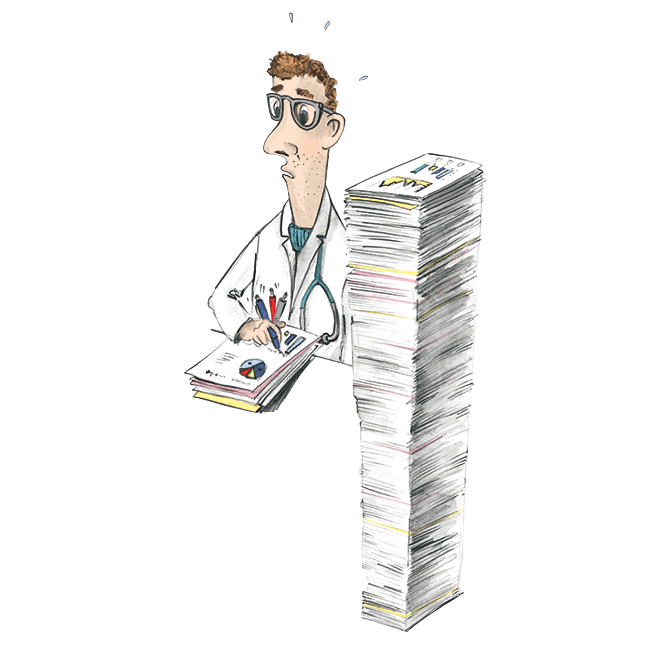 Il concetto spiega l’idea di base, il modo di procedere e l’organizzazione del progetto.
Introduzione
Situazione di partenza: nel 2017 l’asmac ha lanciato la campagna “Medicina, non burocrazia!”. 
La prima fase era focalizzata sulla sensibilizzazione degli ospedali e dei centri di perfezionamento professionale. 
Nella seconda fase sono state illustrate le soluzioni esistenti negli ospedali, svolgendo attività di lobbying presso il Parlamento federale. 
La terza fase mirava invece a favorire la riduzione della burocrazia negli ospedali attraverso diversi piccoli progetti. Il processo di sviluppo è stato portato avanti con due cliniche pilota ed è stato redatto un manuale del progetto “Riduzione della burocrazia” come modello e supporto per ulteriori cliniche.
Obiettivi: avviare anche nella nostra clinica “Nome della clinica” un progetto “Riduzione della burocrazia” al fine di implementare misure concrete per la riduzione dei compiti amministrativi superflui svolti da medici assistenti e capiclinica. 
Modo di procedere: per semplificare l’attuazione, utilizzeremo il manuale “Riduzione della burocrazia”, svolgendo le quattro fasi del progetto con l’ausilio dei modelli di documenti disponibili.
Logo dell’ospedale
Panoramica dello svolgimento
1. Avvio progetto
Approvazione del progetto da parte della direzione della clinica/dell’ospe-dale, definizione dell’organizzazione del progetto, delle risorse e delle altre condizioni quadro.
2. Situazione di partenza
Rilevazione, mediante un questionario, della situazione attuale concernente i medici della clinica. Valutazione dei compiti amministrativi individuati e relativa priorizzazione sulla base del dispendio di tempo e della frequenza. Analisi e presentazione dei risultati.
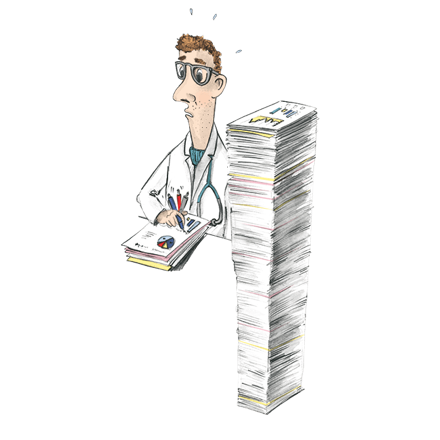 3. Miglioramenti
Sviluppo di possibili soluzioni ed elaborazione di profili di progetto relativi alle misure da adottare, come base decisionale per la direzione della clinica/dell’ospedale. Dopo l’approvazione, i progetti per implementare miglioramenti nella clinica verranno attuati in collaborazione con i settori specialistici coinvolti (medici, personale infermieristico, segreteria ecc.).
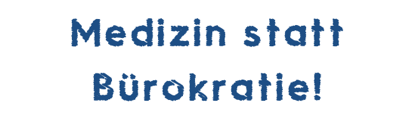 4. Considerazioni finali
Sondaggio rapido per valutare le misure implementate e cercare di individuare ulteriori possibili miglioramenti. Presentazione dei risultati e definizione del modo di procedere.
Roadmap
Avvio progetto
Preparativi per il prog.
Comunicazione
Approvazione del prog.
 Direz. clinica/ospedale
Situazione di partenza
Rilevaz. situaz. iniziale
Sondaggio tra il corpo medico 
Analisi quantitativa
Analisi della situaz.
Approvazione dir. clinica/ospedale
 (se necessario)
Workshop ideativo
Migliora-menti
Selezione, elaborazione etest misure migliorative
Considera-zioni finali
Consideraz. finali
Misuraz. risultati
Valutaz. risultati
Conclusione progetto
Applicazio-ne
Attuazione e applicazione definitiva delle misure migliorative
Organizzazione del progetto
Direzione clinica/ospedalePrende le decisioni strategiche su obiettivi, risorse e direttive. Nel corso del progetto prende le decisioni attuative ed è responsabile del controllo del budget.
Responsabile di progettoDirige il team di progetto, coordina l’assegnazione dei compiti, monitora il coordinamento tra settori e il controllo dell’esecuzione e verifica le direttive strategiche.
Con un’organizzazione chiara del progetto si assegnano ruoli e competenze decisionali in conformità al livello
Team di progetto
Attua le singole fasi del progetto (rilevamento della situazione esistente, individuazione e priorizzazione dei compiti amministrativi, sviluppo di possibili soluzioni ecc.). Se necessario, gli altri settori specialistici devono essere coinvolti già in questa fase.
Gruppi di lavoro
I gruppi di lavoro sono responsabili dell’attuazione delle singole misure e, se necessario, si compongono di membri con diverse funzioni.
Direz. clinica/ospedale
xx,
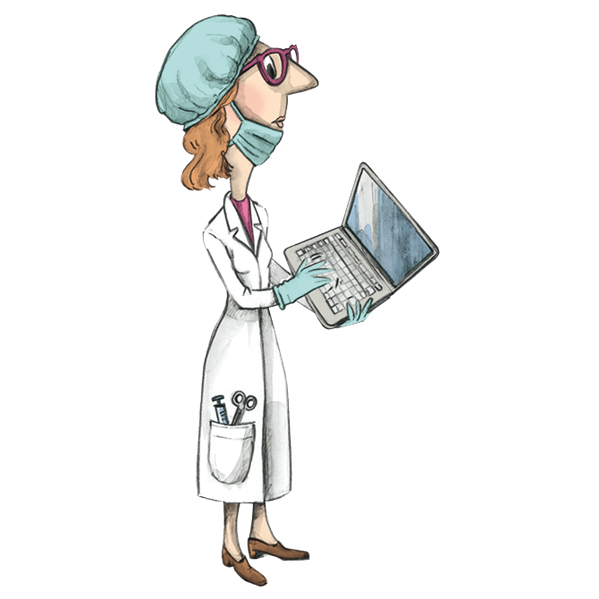 Team di progetto
yy, corpo medico
Xx, corpo medico      (+ev. altri settori special.)
Assistenza esterna (facoltativa)Un’assistenza esterna può sgravare e supportare notevolmente il/la responsabile del progetto e il team di progetto (preparazione e modera-zione delle riunioni, svolgimento e analisi dei sondaggi, allestimento di presentazioni, gestione di un elenco dei punti in sospeso ecc.).
Direzione di progetto
xx, capoclinica
Assistenza esterna
xx
Gruppo di lavoro a) xx
xx, AA
Yy, segretariato
Gruppo di lavoro b) xx
xx, AA
Yy, personale infermieristico